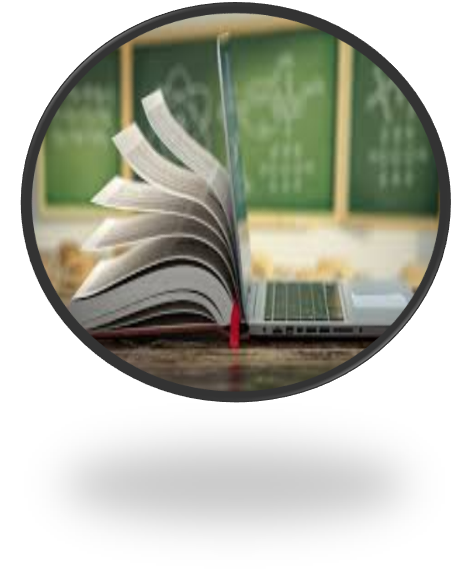 Ședința Consiliului Consultatival DÎTS Nisporeni
24 august 2023
Agendă:
1. Cu privire la Raportul de stare a sistemului educațional raional, pentru anul de studii 2022 – 2023;


2. Cu privire la aprobarea Planului managerial de activitate al DÎTS Nisporeni pentru anul de studii 2023 – 2024;


3. Rundă de întrebări și răspunsuri.
Direcții de activitate:
01.
>
02.
<
Implementarea politicii de stat în domeniul învățământului la nivel raional.
Elaborarea și implementarea politicilor educaționale locale.
03.
>
04.
05.
<
<
Formarea continuă /ghidarea și consilierea cadrelor didactice și de conducere în vederea implementării calitative a politicilor curriculare și asigurării educației de calitate.
Implementarea politicilor de educație incluzivă în contextul asigurării accesului la educației de calitate pentru toți.
Organizarea și desfășurarea activităților de promovare și dezvoltare a potențialului cadrelor didactice și elevilor.
<
Rețeaua raională a instituțiilor educaționale:
- 28 instituții preșcolare (1 grădiniță incluzivă, 7 grădinițe-creșă, 19 grădinițe de copii, 1 centru comunitar);

  - 28 instituții școlare ( 3 licee, 25 gimnazii);

  - 4 complexe educaționale (3 școli primare-grădiniță, 1 gimnaziu-grădiniță);

  - 2 instituții de învățământ extrașcolar ( Centrul de Creație a Copiilor, Școala Sportivă ,, Gr. Brașoveanu”, Nisporeni).
Managementul Resurselor Umane
DÎTS Nisporeni – 18 angajați

Personal de conducere – 61 directori, 35 directori adjuncți

Personal didactic -  525/ 171

Personal nedidactic – 343/ 234

Cadre didactice de vârstă pensionară – 118/ 17

Tineri specialiști - 11
Constatări:1. Creșterea numărului cadrelor didactice cu vârsta pensionară angajate în sistem;2. Creșterea  numărului  de angajați cu studii în domeniu;3. Creșterea  numărului de  cadre didactice  angajate pe 1.25 unități salariale;4. Scăderea numărului de cadre didactice  fără studii.
Necesarul de cadre pentru anul de studii 2023 - 2024
Total – 81 cadre didactice: 68 cadre din învăţământul general
                                                     13 cadre din învăţământul preşcolar

Educatori - 13
Învățători - 7
Prof. de Matematică -9
Prof. de Fizică - 4
Prof. de Educație fizică – 5
Prof. de Chimie/ Biologie - 6
Prof. de Limba franceză – 4
Prof. de Informatică - 4
Tineri specialiști încadrați/ repartizați:

8 (2020 - 2022)
2 din 7 (2023)
Executarea bugetului pentru anul 2022 (mii lei)
Din suma totală 132780,7 mii lei, inclusiv:

- Cheltuieli de personal % din suma totală - 92220,4 mii lei – 69,5 %;
- Total servicii – 13028,7 mii lei – 9,8 %;
- Total procurări – 12445,0 mii lei – 9,4 %;
- Total reparații capitale – 11053,5 mii lei – 8,3 %;
- Prestări sociale – 4033,1 mii lei – 3,0 %;
Executarea bugetului, pe 6 luni din 2023
Din bugetul precizat pe an – 138992,2 mii lei, fondul de salarizare constituie – 104538,6 mii lei, ori 75,2 %. 

Bugetul executat pe 6 luni 2023, este de 74240,6 mii lei, inclusiv, fondul de salarizare executat pe 6 luni este de 62984,4 mii lei, ori ceea ce constituie 84,8 %.
Instituțiile cu eventual deficit bugetar:
Instituțiile cu eventual deficit bugetar sunt:

 - IP Gimnaziul Bărboieni
 - IP Gimnaziul Bursuc
 - IP Gimnaziul Călimănești
 - IP Gimnaziul ”Tudor Țărnă”, Ciutești
 - IP Gimnaziul Cristești
 - IP Gimnaziul Vînători
 - IP Gimnaziul Vulcănești
 - IP Gimnaziul ”Alexandru cel Bun”, Vărzărești
 - IP Gimnaziul ”Grigore Vieru”, Iurceni
 - IP Gimnaziul Seliște
 - IP Gimnaziul Bălăurești
Alocarea mijloacelor financiare din Fondul pentru Educație Incluzivă
Anul 2022
Semestru I, anul 2023
-  Suma totală alocată – 1991,6 mii lei
   Inclusiv:
- Cheltuieli pentru salarizarea cadrelor  didactice de sprijin – 1991,6 mii lei
- Suma totală – 2451,0 mii lei: 
               20 Centre de resurse;
                20,0 unități de cadre didactice de
                       sprijin;
- Total repartizat – 2451,0 mii lei, 
   Din ele:
- Cheltuieli de salarizare – 2451,0 mii lei;
- Mijloace nedistribuite – 0 mii lei.
Alocarea mijloacelor financiare din Componenta raională
Anul 2022
Semestru I, anul  2023
Total alocat – 10 437,5 mii lei

Inclusiv:

- Transportarea elevilor – 2151,5 mii lei;
- Acoperirea deficitului bugetar – 422,1 mii lei;
- Cazarea în cămin – 684,2 mii lei;
- Reparația capitală – 6654,8 mii lei;
- Procurări – 357,4 mii lei;
- Transportarea cadrelor didactice – 167,5 mii lei.
Total alocat:  – 14 120,5 mii lei

Inclusiv:

- Transportarea elevilor – 2500,0 mii lei;
- Cazarea în cămin – 700,0 mii lei;
- Acoperirea deficitului bugetar – 120,0 mii lei;
- Reparații capitale – 7240,9 mii lei;
- Procurarea mijloacelor fixe – 76,0 mii lei;
- Achitarea transportului pentru cadrele didactice – 200,0 mii lei;
- Mijloace nedistribuite la 31 iunie 2023 – 3283,6 mii lei.
Repartizarea componentei raionale pentru anul 2023
Alte lucrări
Reparația/ reconstrucția blocurilor sanitare
Instituționalizarea copiilor
Învățământ preșcolar:
Nr. de copii în teritoriu: 3373
Nr. copii instituționalizați – 1996 ( 59,17%)

Învățământ primar: 2084 elevi

Abandon: 0,14 %

Învățământ gimnazial: 2540 elevi

Abandon: 0,62%
Rezultate anuale școlare (treapta  primară)
Rezultate anuale școlare (treapta gimnazială)
Rezultate anuale școlare (treapta liceală)
Rezultatele examenelor de absolvire, sesiunea 2023
Promovabilitate  BAC 2022 – 91,6%
Rezultatele sesiunii BAC 2023
Rezultatele sesiunii BAC 2023
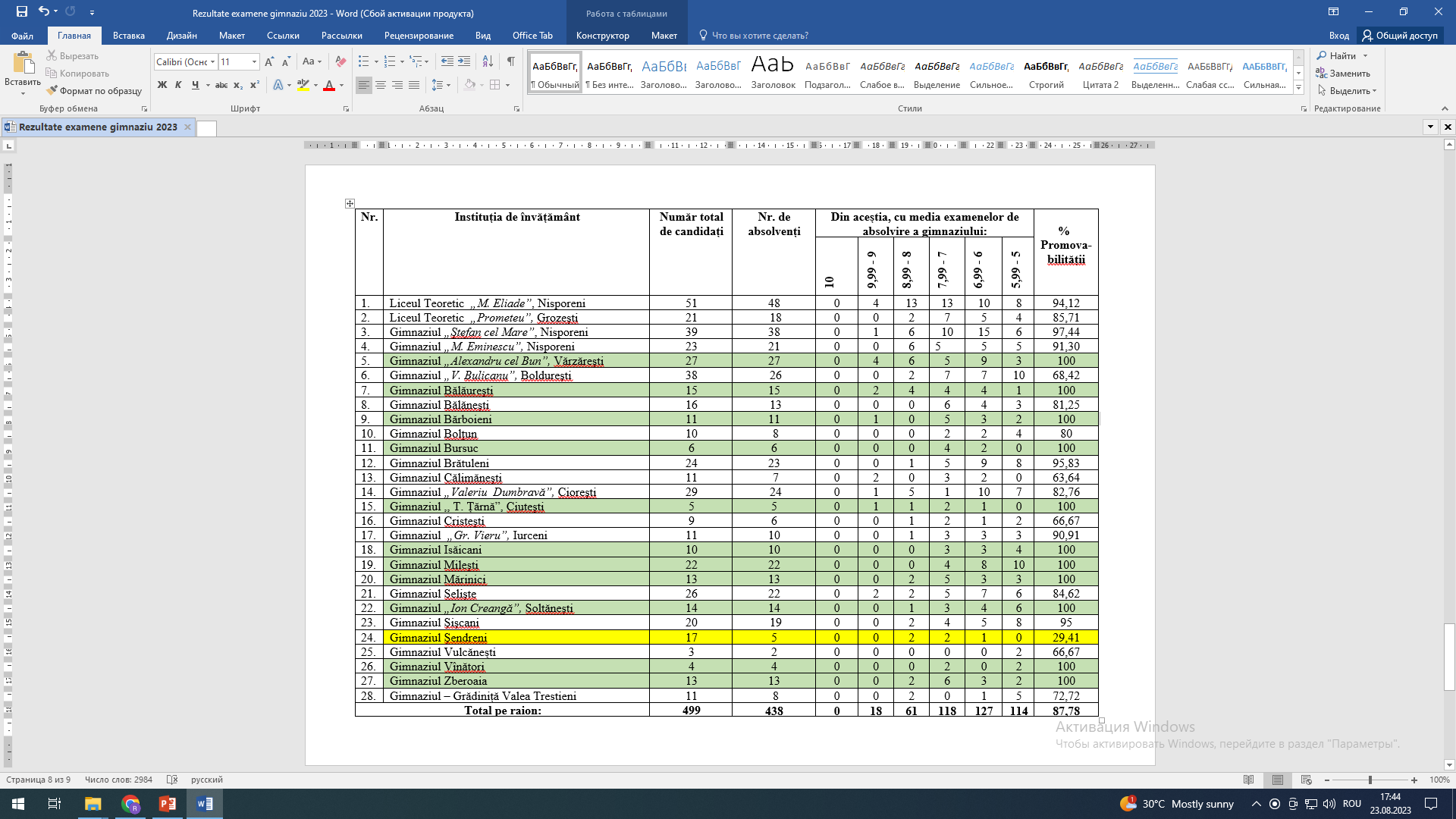 Rezultatele examenului de absolvire a gimnaziului, sesiunea 2023
Promovabilitatea  2022  - 90 %
Promovabilitatea, 2023 - 87,78%
Rezultatele examenului de absolvire a gimnaziului, sesiunea 2023
Au fost respinși 51 candidați , din ei, pe instituții:
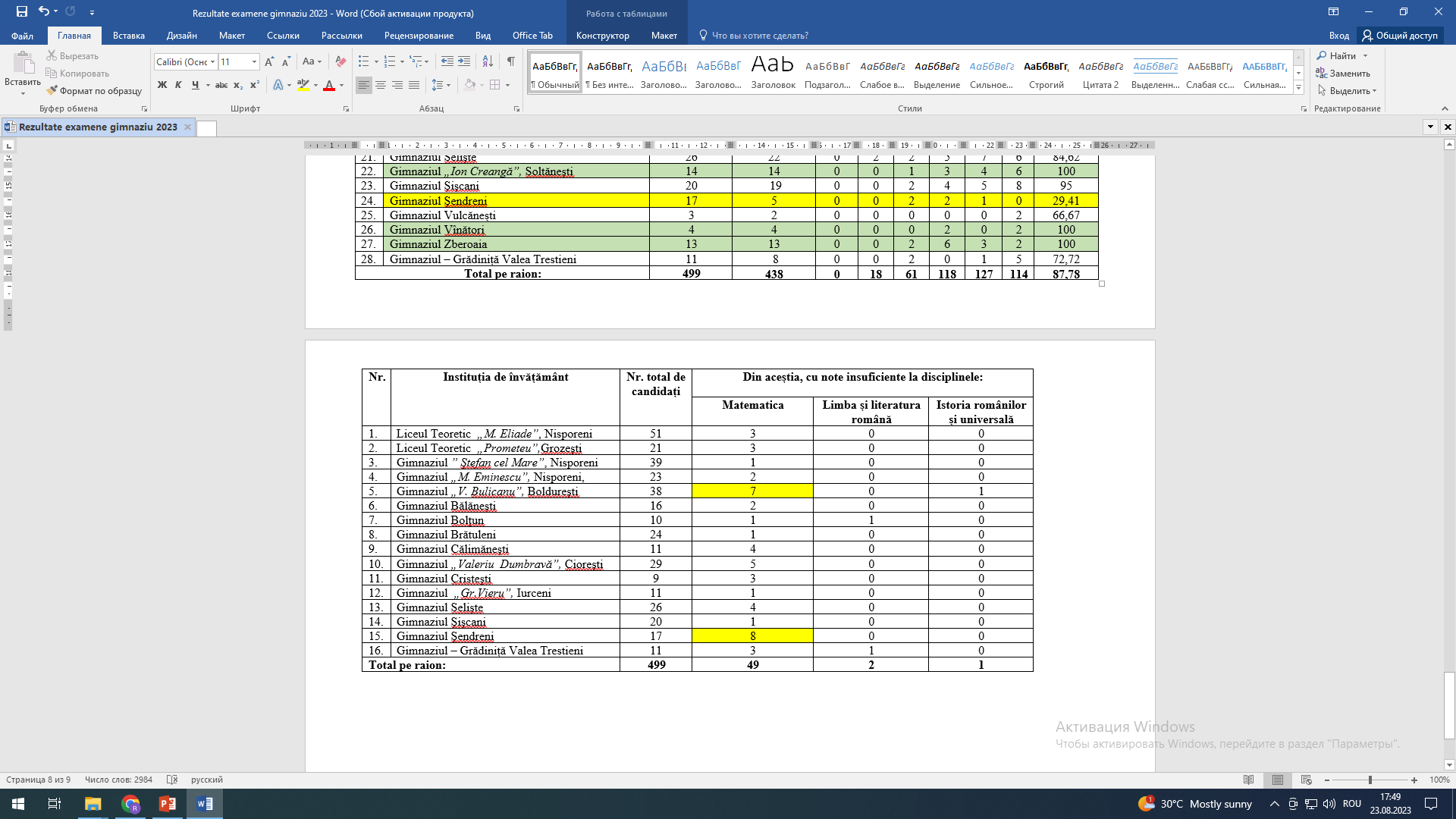 Implementarea documentelor de politici educaționale și asigurarea organizării calitative a procesului educațional.
REUNIUNEA  METODICĂ REPUBLICANĂ   a specialiștilor din organele locale de specialitate din domeniul învățământului, responsabili de disciplina Dezvoltare personală
13 seminare metodologice
7 ședințe de lucru cu conducătorii de instituții educaționale
3 ateliere de lucru
Ghidarea și consilierea cadrelor didactice și de conducere.
REUNIUNEA  METODICĂ REPUBLICANĂ 
 a specialiștilor din organele locale de specialitate din domeniul învățământului, responsabili de disciplina Dezvoltare personală ( Ordinul MEC nr. 631 din 31.05.2023)
Tema:  Dezvoltarea personală și bunăstarea elevilor:  asistență,  intervenție și consiliere. 
	Scop: Eficientizarea actului educațional  la disciplina Dezvoltare personală prin asigurarea unui climat propice învățării și formării personalității elevilor, bazat pe dezvoltarea și valorificarea competențelor cadrelor didactice, implicate în acțiuni de intervenție, asistență și consiliere personală, aplicate pentru prevenirea primară a riscurilor privind bunăstarea fiecărui copil.
Participanți
Ateliere
Parteneri
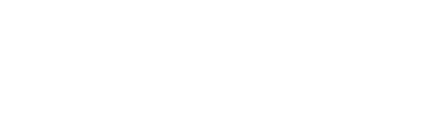 Diseminarea bunelor practici a 10 speakeri.

Sesiunea I: 5 ateliere de lucru 
Sesiunea II: Workshop (5 ateliere: HG nr. 143/2018). 
Sesiunea III: Sprijinirea recuperării elevilor în situații de criză.
Invitați: 
Dna Valentina Chicu, 
Daniela Mămăligă și Ana Palii, AO ”Partene-riate pentru Fiecare Copil”
Viorica Marț, Ministerul Educației și Cerce-tări, Republica Moldova
Sergiu Sococol, vice președintele raionului Nisporeni
 50 de  participanți, specialiști din cadrul tuturor organelor locale din domeniul învăță-mântului.
Ministerul Educației și Cercetării din R. Moldova
UNICEF Moldova
AO ”Parteneriate pentru fiecare Copil” 
Consiliul Raional Nisporeni
Moderator: Nina Sterpu, director adjunct
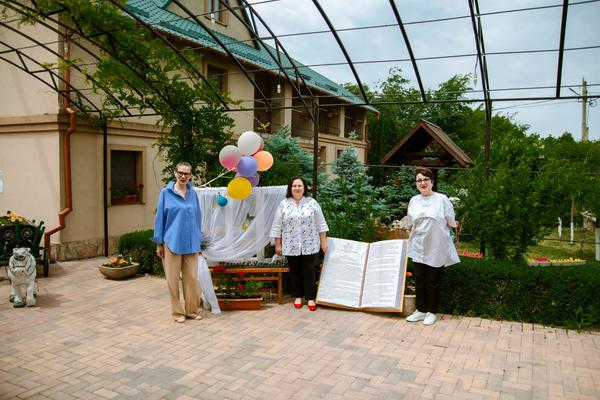 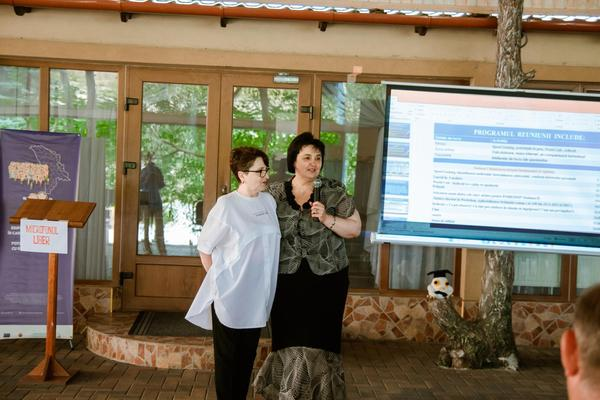 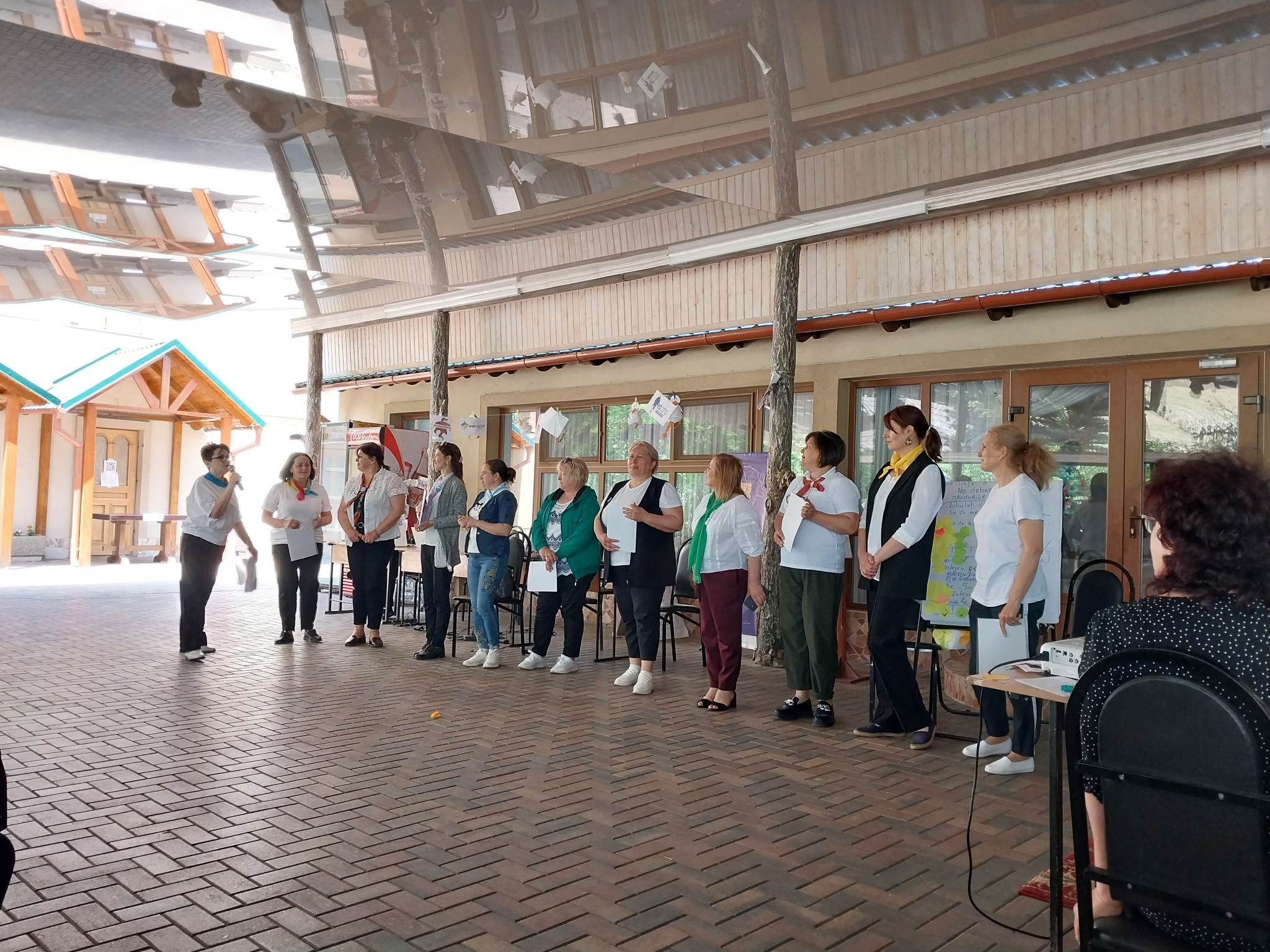 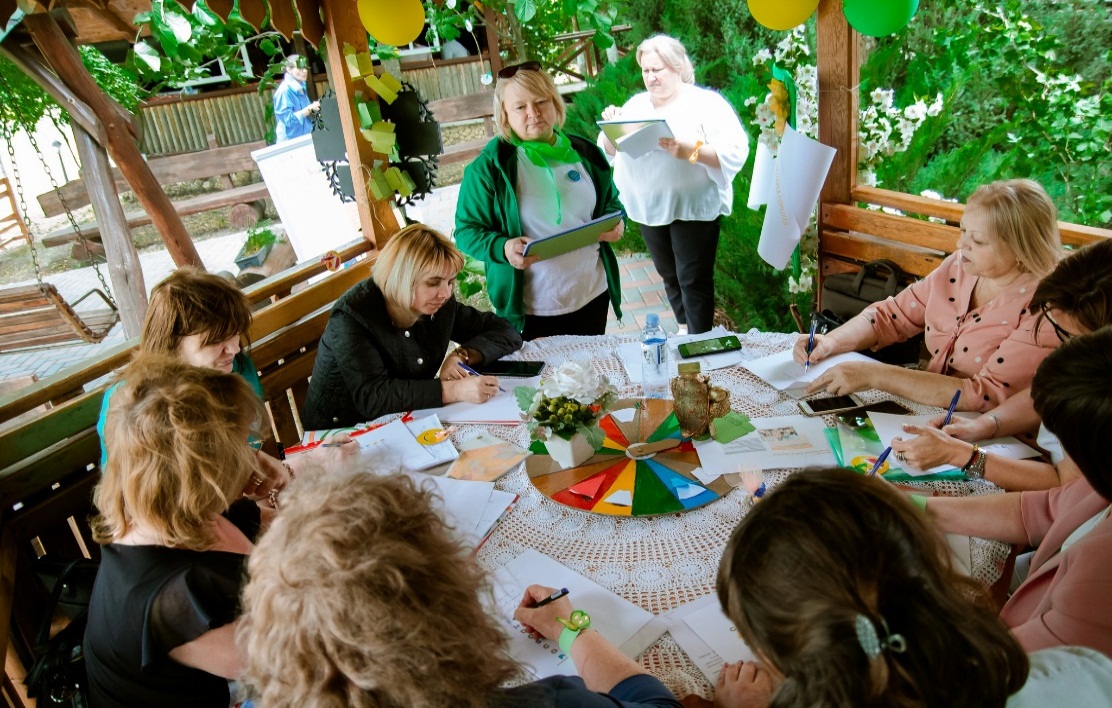 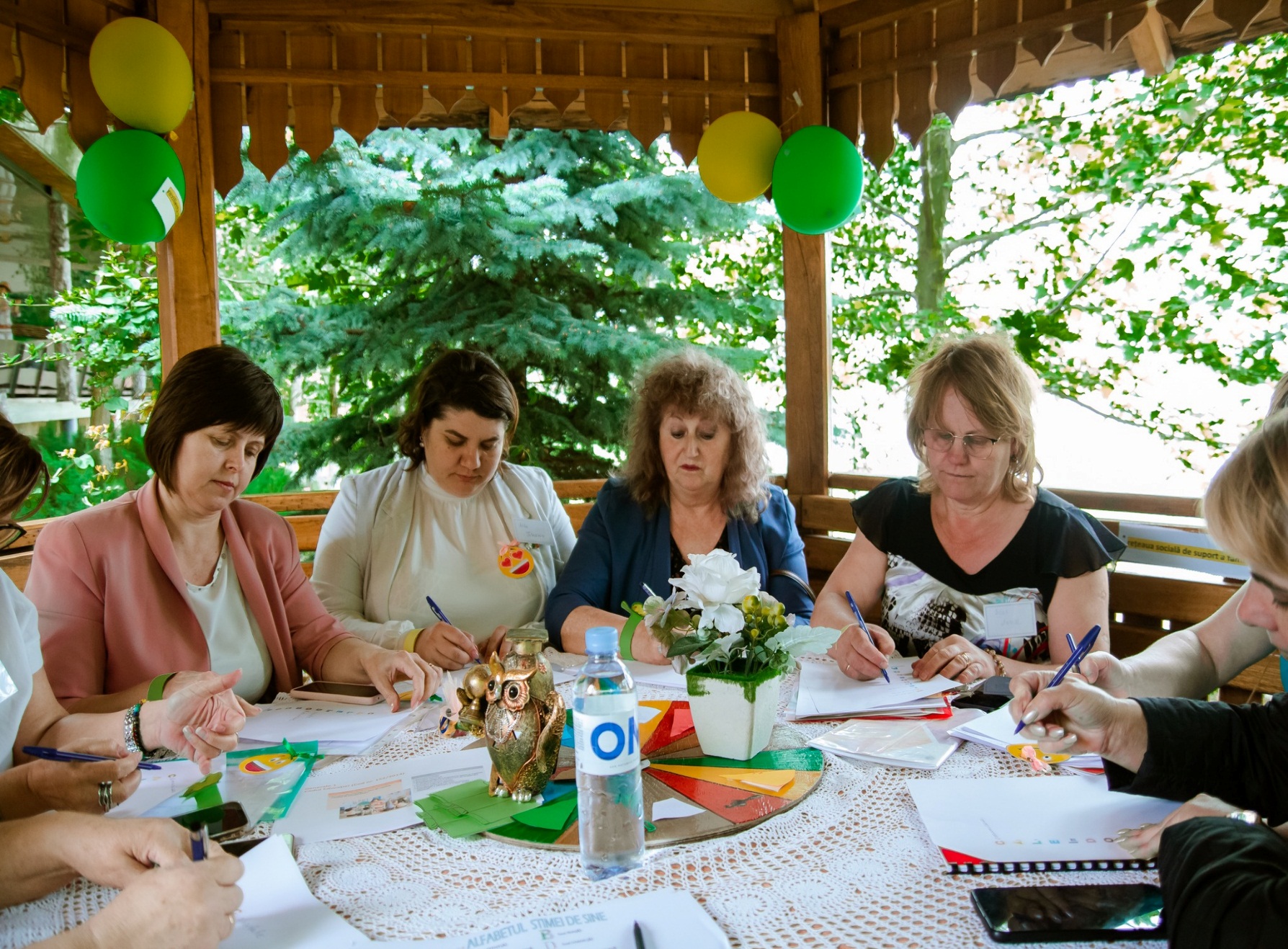 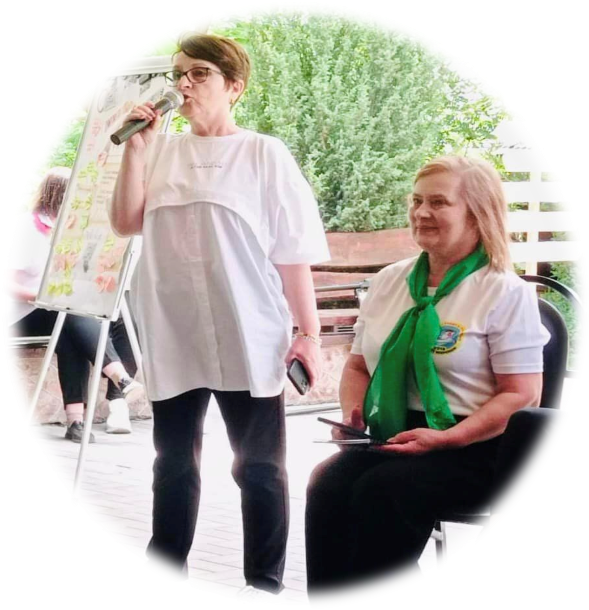 Seminare metodologice
Subiecte abordate:- Activitate integrată de tip STEM/STEM: ,,Rolul analizatorului vizual în viața organismelor vii” (Biologie/chimie)- Dezvoltarea la elevi a aptitudinilor de  scriere creativă (Limba și literatura română)- Selectarea instrumentelor eficiente și relevante pentru valorificarea stilurilor de învățare (Învățământ primar).- Rolul  folclorului în formarea culturii spirituale populare  la preșcolari. Activitatea extracurriculară: ,,Vă poftim la șezătoare’’(IET ,,Licurici”, Nisporeni/Grupa pregătitoare)- Valorificarea cunoștințelor și a potențialului copiilor în cadrul activităților structurate pe domenii experențiale:,, Aventurile unui fulg de nea’’ (IET ,,Ghiocel”, Zberoaia/grupa medie). - Activitate extracurriculară ,,Cu drag de Eminescu” (IET ,,Deceluș”, Grozești/grupa pregătitoare)- Metode interactive de evaluare formativă și impactul lor în procesul de formare a competențelor (Fizică).- Promovarea unor practici privind optimizarea metodelor de învățare activă în cadrul familiei. Selectarea instrumentelor eficiente și relevante pentru valorificarea stilurilor de învățare (Învățământ primar).- Parteneriat educațional, ediția 2023: ,,Localitățile Republicii Moldova: realități, probleme și perspective” (Geografie)- Elaborarea aspectelor curriculare specifice propuse pentru monitorizarea curriculumului la Educație pentru societate. - Succesul școlar sportiv – Muncă sau Talent? (Educație fizică)- Rezultatele probei de evaluare la Geografie, clasa a VII-a.
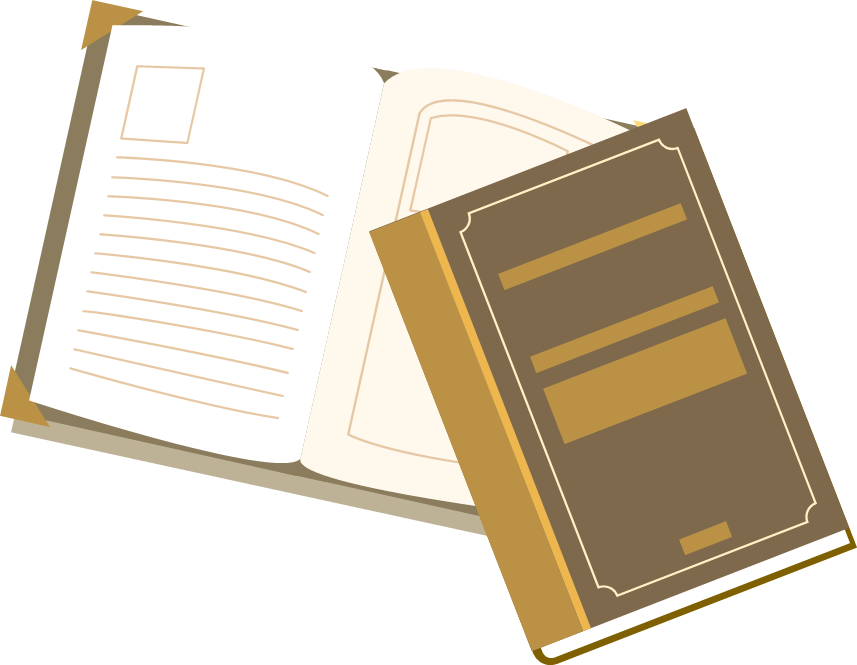 Experiența /competențele profesionale promovate
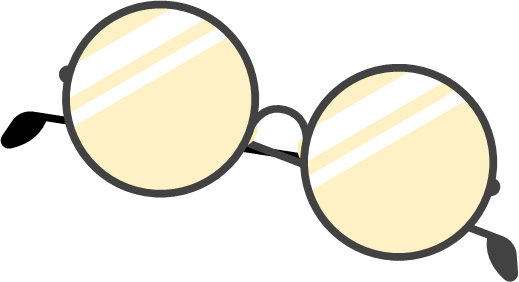 Axente Tatiana, educator, IET ,, Ghiocel”, Zberoaia
Drăgan Irina, conducător muzical, grad didactic doi, IET ,,Deceluș”, Grozești
Mocanu Adela, educator, grad didactic doi, IET ,,Deceluș”, Grozești
Mărginean Pavel, conducător muzical, grad didactic doi, IET ,,Licurici”, Nisporeni
Crudu Polina, educator, grad didactic doi, IET ,,Licurici”, Nisporeni
Andrușceac Tatiana, profesoară de biologie, grad didactic doi, IP Gimnaziul Brătuleni
Rusu Silvia, profesoară de chimie, grad didactic doi, IP LT ,,Prometeu”, Grozești
Șișcanu Svetlana, profesoară de biologie, grad didactic doi, IP Gimnaziul Călimănești
Bulicanu Nona (grad didactic doi/chimie, Ciurel Natalia, profesoară de biologie, IP Gimnaziul V. Bulicanu”, Boldurești
Mariniuc Raisa, profesoară de biologie, grad didactic doi, IP Gimnaziul Isăicani
Enachii Daniela, profesoară de chimie, grad didactic doi, IP Gimnaziul ,,Alexandru cel Bun”, Vărzărești
Zubcu Inga, profesoară de geografie, grad didactic unu, IP Gimnaziul ,,Gr. Vieru”, Iurceni
Implementarea şi monitorizarea curriculumului şcolar şi extraşcolar

Obiectiv: Implementarea calitativă a curriculumului școlar
02
Monitorizarea calității procesului educațional în instituțiile de circumscripție
Cadrul legal:
Ordinul nr.175 din 06 martie 2023  al DITS  Nisporeni
Perioada: 14 martie – 12 aprilie 2023 (CC din 28.04.2023)
IP Gimnaziul Bălănești
IP  Gimnaziul ,,Alexandru cel Bun”, Vărzărești
 IP Gimnaziul ,,Grigore Vieru”, Iurceni
 IP Gimnaziul Brătuleni
 IP Gimnaziul ,,Valeriu Bulicanu”, Boldurești
 IP Gimnaziul Seliște
 IP Gimnaziul Șișcani
Instituții vizate:
Constatări generale:
Recomandări:
Elaborarea demersurilor didactice în conformitate cu documentele 
curriculare la disciplină.
Activitatea de predare se desfășoară în conformitate cu standardele 
curriculare.
Reticența unor cadre didactice în examinarea și aplicarea noutăților metodologice cu referire la curriculum.
Lacune în pregătirea cadrelor didactice pentru activitatea la ore.
Management defectuos al temelor pentru acasă.
Management ineficient de monitorizare a calității implementării 
curriculumului școlar. 
Neimplicarea unor cadre didactice în realizarea unui învățământ 
diversificat, care să stimuleze  pregătirea elevului reieșind din 
propriile interese, nevoi, înclinații și aptitudini;
Monitorizarea  activității cadrelor didactice în scopul implementării calitative a curricula la discipli-nele școlare.
Implicarea cadrelor didactice în cursuri de formare continuă/se-minare pentru dezvoltarea com-petențelor profesionale ale cadre-lor didactice, studierea și aplica-rea documentelor de politici educaționale.
Organizarea și desfășurarea eficientă a procesului educațio-nal.
Monitorizarea  implementarea Curriculumului pentru educaţie timpurie  în   contextul Standardelor de învăţare şi dezvoltare a copilului de la naştere  şi până la 7 ani.
Perioada:     19  septembrie 2022 - 05 decembrie 2022 
                                
                                                                   
                                                                      Instituții: 

             - Grădinița – creșă,,Andrieș” Nisporeni;                     -  Grădinița - creșă ,,Licurici” , Nisporeni; 
             - Grădinița – creșă ,,Romanița”, Bolțun;                      - Grădinița de copii,, Poienița”, Boldurești;
             - Grădinița  de copii ,,Raza” Bărboieni;                        - Grădinița de copii nr.2, Șișcani;
             - Grădinița de copii nr.1 ,,Ghiocel “, Șișcani ;             - Grădinița de copii ,,Greierașul”, Seliște;                                                                                                       
             - Grădinița de copii ,,Guriță de rai”, Iurceni                 - Grădinița de copii, Cîrnești
             - Grădinița – creșă ,,Albinuța”, Vărzărești ;                - Grădinița incluzivă ,,Povestea”, Nisporeni
             - Grădinița de copii, Bălănești
nr.657 din 19.09.2022;
nr. 196 din 05.decembrie 2022;
nr.30 din 28 ianuarie 2023;
nr.128 din 27 februarie 2023,
nr.182 din 09 martie 2023.
ORDIN
Constatări:
Asistența la activități  a demonstrat că gradul de realizare a  unităților de competență  este diferit, în dependență de cunoașterea  cerințelor curriculare, de gradul de pregătire metodică a cadrelor  didactice, de formarea continuă, de abilitatea lor de a  proiecta  și  realiza  actul  didactic.
Insuficient se  lucrează  asupra perfectării  metodelor și  tehnicilor de  desfășurare a activitățior de către cadrele didactice referitor la domeniile  de dezvoltare din următoarele instituții:
    -  Grădiniţa de copii ,,Raza’’, Bărboieni, director interimar  Ciobanu  Daniela;  
    -   Grădinița nr.2, Șișcani, director Crețu  Elena;
      -  Grădinița - creșă, Brătuleni – director Moraru Zinaida;
      -  Grădinița de copii Cîrnești, director interimar Diacon  Raisa.
Domeniul ,,Concepția  despre  copil și  educația timpurie
Cadrele didactice  nu pot adapta  conținuturile și  strategiile  didactice a sarcinilor, cât și corelarea unităților de competnțe  pentru  a atinge  finalitatea dorită la formarea  abilităților de a  diferenția  referitor la  particularitățile  de vârstă și  cele  individuale ale  copiilor.
  Puțin stimulează  vorbirea  copiilor, mai  mult  vorbesc  cadrele didactice, de asemenea  copii  fac  puțină mișcare în timpul  activității, tranzițiile sunt  folosite rar.
 Nu se simte  libertatea  copiilor în  alegerea  activității  pe care  o desfășoară, fac  ceea  ce le indică  educatorul. Se stimulează slab  independența  copiilor.
Domeniul : Organizarea  învățării: Mediul de învățare
Cadrul  didactic  trebuie   să  ofere un mediu bogat și stimulativ care să promoveze învățarea eficientă. Aceasta înseamnă a oferi copiilor oportunități de a explora, experimenta, planifica și lua decizii pentru ei înșiși, permițându-le, astfel, să progreseze în procesul de învățare și dezvoltare. 
       În Grădinița de copii ,,Raza”, Bărboieni, Grădinița de copii nr.2, Șișcani, Grădinița –creșă,  Brătuleni, Grădinița de copii,  Cîrnești.
      Grupele de vârstă  sunt  devizate  pe  centrele de activitate  însă  nu sunt dotate  cu mareriale şi nu sunt  marcate conform recomandărilor.  Materialele  nu  sunt  accesibile copiilor,   deţine control în toate şi stopează flexibilitatea copiilor.  Nu toate panourile sunt  funcționale. Sunt amplasate prea sus şi le completează doar educatorul sau nu sunt de loc .
      Mai puţin e solicitat Panoul de alegere. 
     Centrul Apă şi nisip  este cel mai  puţin  functional: rar se organizează activităţi  sau  acest  centru  lipseşte.
Domeniul: Planificarea  învățării
Toate  cadrele  didactice  dispun de planificări,  dar nu toți țin cont la  planificarea        săptămânală,  zilnică  de unități de competență  cât și a obiectivelor operaționale.
Unitățile de competeță  nu sunt  elaborate în  concordanță cu  domeniile de dezvoltare  a  copiilor    cu  standardele,  indicatorii și  practicile de sprijin.
Obiectivele  operaționale nu sunt  elaborate în  concordanță cu domeniile de dezvoltare a copiilor,  prevalează  obiectivele cognitive.
La proiectarea  tematică  nu se regăsesc  cele 4 teme:
Eu și  corpul meu;
Eu ca personalitate;
Eu și ceilalți,
Eu și lumea înconjurătoare.
Domeniul: Planificarea  învățării
Educatorii  încarcă  activităţile cu multe sarcini,şi  nu dezvoltă subiectul  zilei. Din întrebările adresate copiilor, prevalează cele de tip închis  şi mai puţin cele deschise, de reflecţie, care ar dezvolta  gândirea  critică, imaginaţia, creativitatea. 
       Cadre didactice formulează puţine sarcini diferenţiate, de extindere, nu se asigură o varietate mare de materiale pentru centre, pentru alegerea, decizia copilului, care este limitat doar la ceea ce a propus educatorul, inhibându-i posibilitatea de a crea şi a gândi ceva nou, al său, şi pentru satisfacerea ritmurilor diferite de lucru. În grupele mari şi pregătitoare răspunsurile copiilor sunt incomplete, expuse în cor.
Domeniul : Evaluarea  învățării
Lipsa portofoliilor copiilor. Nu toţi educatorii folosesc portofoliile copiilor ca instrumente de evaluare, ci ca colector de lucrări.     La evaluarea activităţii educatorii mai puţin se axează pe factorul emoţional, nu se adresează întrebări de genul: 
Cum te-ai simţit azi la activitate? 
Ce te-a ajutat să realizezi lucrarea..?, 
Ce ai învăţat? etc.
Domeniul: Parteneriate educaționale
În activitatea  managerială un loc  aparte îl are  stabilirea  parteneriatelor  cu  APLI,  familia,  școala și comunitatea.
Deși  toți  managerii  IET,  dispun  de  cunoștințe în psihologie,  psihopedagogie/ conflictologie, deseori  nici nu se  încearcă a  căuta  soluții  pentru a evita  anumite  conflicte.
  
S-ar părea că este un  mic detaliu în activitatea  managerială, dar  acest ,,detaliu” crează  probleme  mari  atât managerilor,  cât și  altor  organe de  conducere,  care sunt  nevoite să  se ocupe  de  permanente  plângeri în locul altor activități de real folos.
Propuneri:
* Executarea  controlului  permanent  asupra  desfășurării  procesului  educațional, urmărind  integrarea deplină  a metodelor  interactive  de către  cadrul didactic la activități;
* Asigurarea  Centrului Metodic s-au  a ungherașului  metodic  din  instituție  cu suport didactic, tehnică  informațională  în realizarea  curriculumului.
*Organizarea  sistematică a   seminarelor cu  cadrele  didactice din instituție în problema  implementării  curriculumului  educației  copiilor  de vârstă  timpurie  și preșcolară.
03
Ghidarea și consilierea cadrelor didactice/de conducere în vederea implementării calitative a politicilor curriculare.
Temei: Programul și graficul de ghidare și consiliere a cadrelor didactice și de conducere, discutat și aprobat la ședința Consiliului consultativ din luna noiembrie 2022.
Ghidarea  și consilierea cadrelor didactice și de conducere din: Instituția Publică Gimnaziul Bărboieni
                                                                                                          IET ,,Raza”, Bărboieni.
  
Subiecte abordate:          
Atestarea cadrelor didactice. Elaborarea situațiilor pentru proba ,,Studiul de caz”  
- Proiectarea didactică, evaluări sumative și metode interactive la disciplina Dezvoltarea personală.  
Administrarea eficientă a instrumentarului de monitorizare a performanţelor elevilor la disciplina Dezvoltare personală.
 Planificarea și desfășurarea activităților transdisciplinare.
Inițierea și desfășurarea proiectelor educaționale (transdisciplinare, interdisciplinare, intradisciplinare).
Nomenclatorul tipurilor de documentație și rapoarte în IET.
Formarea profesională continuă a cadrelor didactice și de conducere în contextul asigurării educației de calitate.
04
CONSTATĂRI
Particianți la cursuri de formare continuă: 75 persoane (cu 11 mai multe ca semestrul I):
la disciplina de specialitate -  48 cadre didactice
educație timpurie –  25 cadre didactice
Management educațional - 2 cadre de conducere
Cursuri de Masterat, domeniul Management educațional  – 15 persoane.
Cel mai mare număr de participanți au solicitat cursurile de perfecționare la: UPS,, Ion Creangă’’ Chișinău (86,6%).
Masterat, domeniul Management educațional (curs finalizat) – 15 persoane.
Monitorizarea formării şi autoformării continue a tuturor cadrelor didactice și planificarea a 2% din fondul de salarizare sau din alte surse legale (Circulara MECC nr. 04/3-09/7175 din 18.12.2020) . 
Respectarea prevederilor art. 134, alin 4, lit.b) din Codul Educației al R.M.: personalul didactic are dreptul, garantat de stat, la stagii de formare profesională în domeniul activității didactice, cel puțin o dată la 3 ani.
Atestarea  cadrelor didactice și de conducere/IȘ
Doar 12 conducători din 32, sau 37,5% dețin grad managerial și 286 (63,41%) de cadre didactice dețin grade didactice, iar 165 (36,58%) nu dețin grade didactice.
Număr mic de cadre didactice/de conducere care dețin grad didactic/managerial  unu sau superior.
Instituții cu cel mai înalt % de cadre didactice deținătoare de grade didactice: LT ,,B. Cazacu”, Nisporeni (95,45%), Gimn.Cristești (87,5%), Gimn. ,,Ștefan cel Mare”, Nisporeni (85,71%), Gimn. Călimănești (80%), Gimn,, G.Vieru’’ Iurceni (84,21%), Gimn. Marinici (78,57%), Gimn. Bălănești, Gimn.,,Alexandru cel Bun”, Vărzărești, Gimn. ,,M.Eminescu”, Nisporeni (76%), LT ,,Prometeu”, Grozești (75%).
Instituții cu cel mai înalt % de cadre didactice deținătoare de grad  didactic: superior – LT ,,B. Cazacu” (2 persoane), Gimn.,,Ștef. cel Mare” – 1.
Unu - LT ,,B. Cazacu” (9 persoane), LT ,,Prometeu” (6), LT ,,M. Eliade, Gimn.,,Ștefan cel Mare” (5), Gimn. Marinici (3), Vărzărești, Boldurești, Iurceni (2), Bălăurești, Seliște, Soltănești, Zberoaia (1).
Supuse procesului de atestare, 
sesiunea 2023
Conferire: grad didactic superior - 1
                   grad didactic unu –  4
                   grad didactic doi – 14
                   grad managerial doi – 1
Confirmare: grad didactic unu – 5
                     grad didactic doi – 46
Instituții cu cel mai mic % de cadre didactice deținătoare de grade didactice: Vulcănești (12,5%), Băcșeni și Găureni (0%), Vulcănești (12,5%), Bolțun (27%), Isăicani (36,37%), Milești (43,75%).
Atestarea  cadrelor didactice și de conducere/IET
Dețin grad didactic doar 44 cadre didactice, sau 25,73%. 
               Grad managerial dețin 7 conducători, sau 25%.
 Fără grad didactic – 127 cadre didactice (sau 74,26%).
Instituții cu cel mai înalt % de cadre didactice deținătoare de grad didactic: IET Soltănești, IET ,,Deceluș”, Grozești  (66,6%), IET ,,Licurici”, Nisporeni (64,28%), IET ,,Izvorașul”, Bălăurești (60%), IET ,,Andrieș”, Nisporeni,  IET ,,Andrieș”, Șendreni, (50%), IET ,,Albinuța”, Vărzărești (4,4%), IET ,,Povestea” Nisporeni (42,1%).
Instituții cu cel mai mic % de cadre didactice deținătoare de grad didactic: IET ,,Dumbrăvioara”, Ciorești (9%), IET Milești (14,28%), IET ,,Romanița”, Bolțun (20%), IET ,,Guriță de rai”, Iurceni, IET Bălănești (25%), IET nr.1, Șișcani, IET nr. 2 Șișcani, IET ,,Brândușa”, Marinici, IET Ciutești (33,3%).
Supuse procesului de atestare, 
sesiunea 2023
Conferire: grad didactic superior - 0
                   grad didactic unu –  0
                   grad didactic doi – 4
                   grad managerial doi – 0
Confirmare: grad didactic unu – 0
                     grad didactic doi –  4
În 11 IET nici un cadru didactic nu deține grad didactic: IET ,,Raza”, Bărbo-ieni, IET ,,Poienița”, Boldurești, IET Brătuleni, IET Călimănești, IET Cristești, IET Seliște, IET Zberoaia, IET Bursuc, IET Vînători, IET Cîrnești, CC Isăicani.
Grad managerial II: IET ,,Povestea”, Nisporeni, IET ,,Andrieș”, Șendreni, IET ,,Ghiocel”, Șișcani, IET ,,Poienița”, Boldurești, IET ,,Ghicel”, Zberoaia, IET ,,Prichindel”, Vănători, IET ,,Brândușa”, Marinici.
Promovarea competențelor profesionale ale
 cadrelor didactice cu performanțe în activitate
05
PEDAGOGUL ANULUI - 2023
Menționați cu diplome de merit şi premii băneşti în cadrul evenimentului ,,Gala Excelenței în Educație, 2023’’.
Constatări: 
Participarea a 5 cadre didactice din 5 instituții educaționale
 Reticență și dezinteres pentru participare la concurs.
Activități de promovare și dezvoltare a potențialului elevilor
05
OLIMPIADA ȘCOLARĂ- 2023
Numărul de participanţi/rezultate obţinute pe ani de studii
Clasamentul instituţiilor educaţionale la Olimpiadele școlare
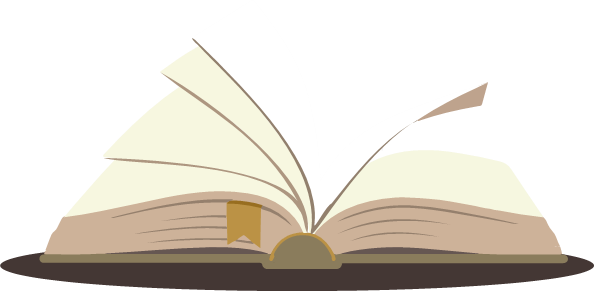 Rezultatele Olimpiadei școlară, etapa republicană, ediția 2023
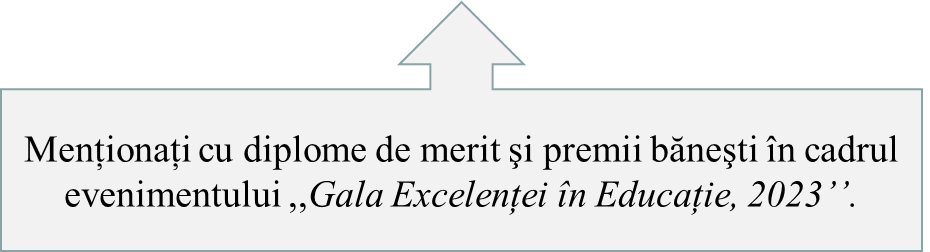 Activități de promovare și dezvoltare a potențialului elevilor
05
Concursul raional ,,Elevul anului, ediția 2023’’
Participanți: 14 elevi din 
8 instituții școlare:
LT ,,M.Eliade’’- 3 
LT ,,Prometeu’’- 2 
Gimn.,,M.Eminescu’’ - 2
Gim.,,Ștefan cel Mare” - 2
Gimn.,,Grigore Vieru’’ - 2
Gimnaziul Bălăurești – 2
IP Gimnaziul Zberoaia -1
IP Gimn.,,V. Dumbravă” - 1
Menționați cu diplome de merit şi premii băneşti în cadrul evenimentului ,,Gala Excelenței în Educație, 2023’’.
Activități de promovare și dezvoltare a potențialului elevilor
05
Concursuri. Activități extrașcolare.
Conferința raională a elevilor, cu genericul: ,,Istoria de lângă noi”. 
Participanți: 19 elevi din instituțiile educaționale: Gimnaziile: ,,Alexandru cel Bun”, Vărzărești, ,,Gr. Vieru”, Iurceni, Șendreni, Seliște, Bălăurești, ,,Ștefan cel Mare”, Nisporeni, ,,T. Țernă”, Ciutești, Zberoaia, Bărboieni, Milești, LT ,,Prometeu”, Grozești.
Concursului naţional ,,Mediul Local şi Dezvoltare Durabilă”. 
Participanți: 21 elevi ai claselor X-XII din liceele ,,B. Cazacu” şi ,,M. Eliade”
Rezultate, etapa republicană:
 Secţiunea poster: Crudu Andreea, cl.X, LT ,,M. Eliade” Nisporeni- Mențiune
 Secţiunea Film: - elevii clasei a XII-a, IP LT ,,M. Eliade” Nisporeni - Baicean Sorina, Chercheja Alexandru şi  Craciun Vlad -  Locul III.
Concursul raional: ,,Chanton amis !” 
Participanți: 26 elevi. Premianți -12 participanți.
Rezultate, etapa republicană: Locul II - Ciochină Adelina, clasa a XI-a, IP Liceul Teoretic ,,B. Cazacu”, Nisporeni
Sesizări privind cazurile de abuz, neglijare, exploatare și trafic
Recomandări:
- Identificarea timpu-rie a copiilor expuși grupului de risc;
- Elaborarea și derula-rea programelor de asistență individuali-zalizată pentru copiii implicați în acte de violență.
Constatări:  număr mare de copii de vârsta 11-15 ani  supuşi abuzului fizic, iar 20 supuși neglijării. 
Se atestă 14 cazuri de bullyiung pentru copiii de vârsta 7 - 10 și 11 – 15 ani.
Comparativ cu semestrul I, numărul cazurilor de abuz este în creștere cu 53 cazuri, de la 32 la 39. 
 Sursa de sesizare în cele mai multe cazuri sunt profesorii (37) și copiii (27).
Au fost referite organelor competente în domeniu 30 cazuri.
Comparativ cu anul de studii 2021-2022, numărul cazurilor de abuz este în creștere, de la 55 la 85 cazuri.
Probleme identificate
Dezinteresul cadrelor didactice și de conducere pentru creștere profesională.
Dezinteres și reticență pentru față de procesul de atestare, în deosebi, pentru grad didactic UNU și SUPERIOR. 
Reticența cadrelor de conducere pentru aspirarea la grad managerial.
Motivare scăzută a cadrelor didactice  pentru   participare în cadrul concursului raional ,,Pedagogul anului’’.
Reticența cadrelor didactice în implicarea elevilor de a participa la concursuri raionale și republicane.
Predarea unor discipline şcolare de către nespecialişti.
Insuficientă implicare a managerilor pentru determinarea nevoii de formare continuă, motivarea participării cadrelor didactice la cursuri de formare continuă/recalificare.
Obiectivele Serviciului de Asistență Psihopedagogică :

 Evaluarea complexă a dezvoltării copiilor şi identificarea timpurie a necesităţilor specifice ale acestora.

 Reevaluarea dezvoltării copilului cu cerințe educaționale speciale.

  Acordarea asistenţei psihopedagogice copilului şi familiei acestuia.

Oferirea asistenţei metodologice cadrelor didactice, cadrelor didactice de sprijin, psihologilor, altor specialişti în lucrul cu copiii cu cerinţe educaţionale speciale sau copiii în situaţie de risc din sistemul de învăţământ preşcolar, primar şi secundar general şi  administraţiei publice locale.

Crearea în instituțiile educaționale din raion a serviciilor de suport (CDS, CREI).
EVALUAREA COMPLEXĂ A DEZVOLTĂRII COPIILOR
În semestru II al anului de studiu 2022-2023, în baza solicitărilor managerilor școlari, au fost referiți spre evaluare  complexă  - 15 copii din următoarele instituții educaționale:
       IP Gimnaziul ,,Ștefan cel Mare” Nisporeni – 3 copii                            IP Liceul Teoretic ,,Mircea Eliade” Nisporeni – 2 copii 
     IP Școala primară grădiniță Băcșeni – 1 copil                                       Grădinița „Guriță de Rai” Iurceni – 4 copii 
     IP  Gimnaziul Bolțun – 1 copil                                                               IP  Gimnaziul Șișcani – 1 copil 
     5 IP  Gimnaziul Bursuc – 2 copii                                                            IP  Gimnaziul Milești – 1 copil
REVALUAREA  DEZVOLTĂRII COPIILOR CU CES
În semestrul II al anului de studiu 2022 - 2023 specialiștii SAP au reevaluat copii cu cerinţe educaționale speciale din următoarele instituții școlare: 
IP Gimnaziul ,, Ștefan cel Mare” Nisporeni – 14 copii                 
IP  Gimnaziul Soltănești  – 12 copii
IP Școala primară grădiniță Păruceni – 2 copii                             
IP Gimnaziul Zberoaia – 10 copii
IP Liceul Teoretic ,,Mircea Eliade” Nisporeni– 8 copii                
IP  Gimnaziul Bălăurești  – 11 copii
IP Liceul Teoretic „Prometeu”  Grozești – 10 copii                      
IP  Gimnaziul Bărboieni – 4 copii
IP Gimnaziul ,,Alexandru cel Bun” Vărzărești– 8 copii               
IP Gimnaziul Șișcani – 9 copii
IP Gimnaziul ,,Valeriu Dumbravă” Ciorești – 9 copii                 
 IP  Gimnaziul Milești – 7 copii
IP Gimnaziul Valea-Trestieni – 3 copii                                        
 IP Gimnaziul Bursuc – 8 copii
 Total ședințe de reevaluaare - 115 copii
ASISTENȚĂ PSIHOPEDAGOGICĂ (activităţi directe pentru beneficiari):
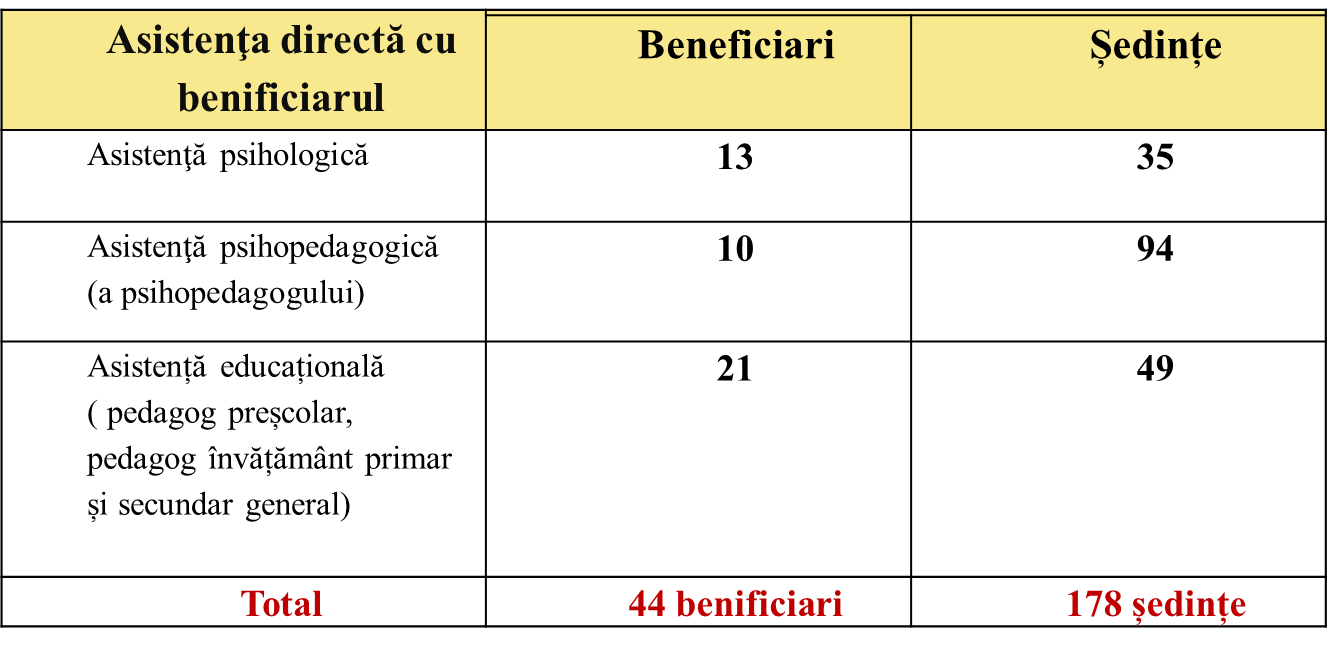 Urmare realizării activităților psihopedagogice și acordării sprijinului copiilor aflați în dificultate sau soluționat -  18 cazuri
Crearea în instituțiile educaționale din raion a serviciilor de suport (CDS, CREI)
ASISTENȚĂ METODOLOGICĂ:
Seminare metodologice pentru cadrele didactice și părinții copiilor cu CES – 3 seminare
Consultanță individuale instituțiilor de educație timpurie, învățământ  primar și secundar general, comisiilor multidisciplinare din instituțiile de învățământ și echipei PEI – 29 ședințe
Ședințe de orientare profesională cu aplicarea testului licențiat JVIS și Holland – 19 ședințe
Implicarea în comisiile pentru protecția copilului aflat în dificultate de nivelul I și II – 14 ședințe
FORMULARUL NR. 5 PENTRU DETERMINAREA DIZABILITĂȚII
Evaluarea copiilor pentru determinarea gradului de dizabilitate cu vârsta 0-18 se efectuează de către specialiștii SAP în incinta serviciului. 
Evaluarea copilului se realizează pe 5 domenii de dezvoltare (dezvoltare fizică a copilului, dezvoltarea abilităţilor de limbaj/comunicare,dezvoltare cognitivă, comportament socio-emoţional și dezvoltarea comportamentului adaptativ ). 
În semestrul II al anului de studiu 2022 – 2023 au fost evaluați 51 de copii.
Direcții comune de perspectivă
Asugurarea accesului la educație de calitate pentru toți; 
Prevenirea și combaterea abandonului și absenteismului școlar;
Monitorizarea continuă a  procesului de incluziune educațională la nivel raional;
Creșterea ratei de promovabilitate la examenele de absolvire;
Implementarea politicilor de educație în sistemul educațional raional.
Ghidarea și consilierea metodică permanentă în corespundere cu nevoile de formare a cadrelor didactice şi de conducere.
Monitorizarea activităţii metodice în vederea formării continue a cadrelor didactice şi organizării eficiente a procesului educaţional.
Proiect de decizie nr. 1
Urmare expunerii  Raportului de stare a sistemului educațional raional, pentru anul şcolar 2022-2023, Consiliul Consultativ 
DECIDE:
Se ia act de  Raportul de stare a sistemului educațional raional, anul şcolar 2022-2023, prezentat de Rodica Marian, şef direcție.
Se menționează dna Sterpu Nina, director adjunct, IP Liceul Teoretic ,,M. Eliade”, Nisporeni, pentru organizarea și des-fășurarea Reuniunii metodice republicane a specialiștilor din organele locale de specialitate din domeniul învățămân-tului, responsabili de disciplina Dezvoltare personală.
Se recomandă:
Colaboratorilor DÎTS Nisporeni: de a asigura implementarea calitativă a actelor normative din domeniul educațional prin acțiuni de ghidare și consiliere metodologică și motivare a cadrelor didactice și de conducere.
Conducătorilor de instituții educaționale: 
 - respectarea prevederilor actelor normative reglatorii în scopul asigurării calităţii procesului educaţional;
 -gestionarea eficientă a resurselor instituționale; - promovarea dezvoltării profesionale a cadrelor didactice prin implicarea în Programe de atestare.

4. Responsabilă de realizarea prezentei Decizii se desemnează Marian Rodica, şef DÎTS Nisporeni.
Președinte: 
Secretar:
Cu privire la aprobarea Planului managerial de activitate al DÎTS Nisporeni pentru anul de studii 2023 – 2024;
DIRECŢIA ÎNVĂŢĂMÎNT TINERET  SPORT NISPORENI                                 Proiect de decizie nr. 2
Urmare expunerii conținutului Planului managerial de activitate a DÎTS Nisporeni, pentru anul de studii 2023 – 2024, Consiliul Consultativ                                                      
DECIDE:
1. Se ia act de notă informativă prezentată.
2. Se aprobă Planului managerial de activitate a DÎTS Nisporeni, pentru anul de studii 2023 – 2024.
3. Colaboratorii DÎTS vor
implementa, actualiza și raporta executarea prezentului Plan managerial.
elabora Strategia raională de dezvoltare a educației.
4. Conducătorii instituțiilor educaționale vor contribui la implementrea Planului managerial de activitate a DÎTS Nisporeni, pentru anul de studii 2023 – 2024.
5. Responsabilă de executarea  prezentei  Decizii se desemnează dna Marian Rodica, șef DÎTS Nisporeni.
    Președinte: 
Secretar: